Start-Up - Discussion
8/27/18
In your triads, discuss the following:

What are some things you think of when you hear the word CULTURE?

How would you describe your 
CULTURAL IDENTITY?

Be prepared to share!
Start-Up - Writing
8/27/18
Now write about the following:

What are some things you think of when you hear the word CULTURE?

How would you describe your 
CULTURAL IDENTITY?
Cultural Conversations
In this unit, you will read poetry, short stories, and essays—all focusing on some element of cultural identity. 
What is your personal cultural identity, and how does it affect the way you see the world? 
Cultural perspectives are shaped by family, life experiences, and perceptions about the world around you. 
You will explore all of these as you prepare to write your reflective essay about your cultural identity.
Before we begin…
Before we can get started on this unit, we need to take some time to look at some IMPORTANT WORDS.
These are not words that relate to any one story, poem, or essay that we will be reading.
These are words that we will use ALL YEAR LONG in here.
As we continue through the year, we will pause occasionally to add words to this list.
Your Job
For this class, you will be creating your own GLOSSARY (a list of words and terms) of both ACADEMIC VOCABULARY and LITERARY TERMS.
You will be adding words and phrases to this glossary throughout the year.
YOU WILL NOT TURN THESE IN but I will be checking them occasionally.
The first CHECK of your glossary will be THIS FRIDAY!
I will check them and assign a score for your work in Aeries.
Your Job
In Google Classroom, I have placed a GOOGLE SLIDE presentation titled “Academic Vocabulary and Literary Terms.”
This is where you will create your glossary.
I have already created slides for you for the 15 words we just went over on this powerpoint.
Your job is to complete the slides for each of the terms; including the definition of the word, a sentence using the word PROPERLY, and an image that you think represents that word.
Academic Vocabulary and Literary Terms
Academic Vocabulary is defined as words that are traditionally used in academic dialogue and text.
Specifically, it refers to words that are not necessarily common or frequently encountered in informal conversation.

Literary Terms are defined as words used in discussion, classification, criticism, and analysis of poetry, novels, and picture books.
Academic Vocabulary
Synthesis
the act of combining ideas from different sources
to create, express, or support a new idea
Argument
 a form of writing that presents a particular claim
or idea and supports it with evidence
Claim
 a thesis statement describing the position the writer is
taking on an issue
Academic Vocabulary
Counterclaim
a position taken by someone with an opposing
viewpoint
Concession
an admission in an argument that the opposing
side has valid points 
Refutation
 the reasoning used to disprove an opposing point
Literary Terms
Voice
a writer’s (or speaker’s) distinctive use of language to
express ideas as well as his or her persona 
Syntax
the arrangement of words and the order of
grammatical elements in a sentence; the way in which words
are put together to make meaningful elements, such as
phrases, clauses, and sentences
Conflict
 a struggle or problem in a story. 
An internal conflict occurs when a character struggles between opposing needs or desires or emotions within his or her own mind. 
An external conflict occurs when a character struggles against an outside force. This force may be another character, a societal expectation, or something in the physical world.
Literary Terms
Theme
 a writer’s central idea or main message
Thematic Statement
an interpretive statement articulating the central meaning or message of a text 
Symbol
anything (object, animal, event, person, or place)
that represents itself but also stands for something else on a figurative level
Literary Terms
Allusion
a reference made to a well-known person, event, or
place from history, music, art, or another literary work 
Imagery
the verbal expression of sensory experience;
descriptive or figurative language used to create word
pictures; imagery is created by details that appeal to one or more of the five senses
Figurative Language
the use of words to describe one thing in terms of another
Homework
Begin working on the slides in your glossary.
Remember, you DO NOT TURN THIS IN!
You should have the first 15 words completed by Friday.
I will be checking your glossaries this weekend to see that you have completed those 15 slides.
Exit Ticket
8/27/18
Later in this unit, your assignment will be to write a reflective essay explaining your cultural identity.

Summarize in your own words what you will need to know to complete this assessment successfully.
Start-Up - Discussion
8/28/18
In your triads, discuss the following:

Culture is the behaviors and beliefs characteristic of a particular social, ethnic, or age group.

Based on this definition, what would you say are some things that you believe in that are a part of your life and represent YOUR culture?
What are some things you DO (behaviors) that are part of your culture?

Be prepared to share!
Start-Up - Writing
8/28/18
Now write about the following:

Culture is the behaviors and beliefs characteristic of a particular social, ethnic, or age group.

Based on this definition, what would you say are some things that you believe in that are a part of your life and represent YOUR culture?
What are some things you DO (behaviors) that are part of your culture?
Culture and Cultural Identity
Think about some things about you that help to define your culture. 

Take a look at the WORD WEB at the top of your paper. Take a few minutes to fill in the ovals with things that you think help to define culture.
Culture and Cultural Identity
With these ideas about culture in mind, as I reveal some images on the screen, write down what the image is, then write down the FIRST THING that comes to mind when you see that image.
Culture and Cultural Identity
The American Flag
The Snapchat logo


A cross
The Netflix logo


The Turlock Bulldog logo
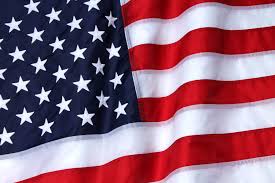 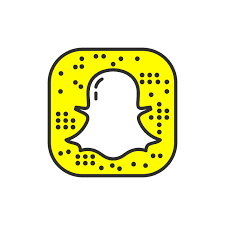 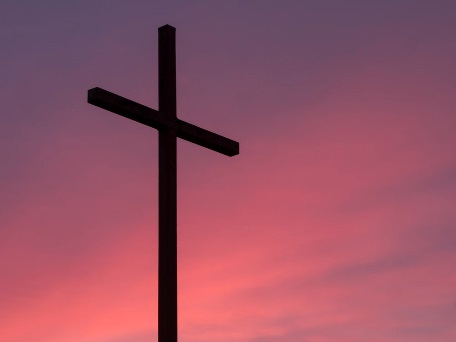 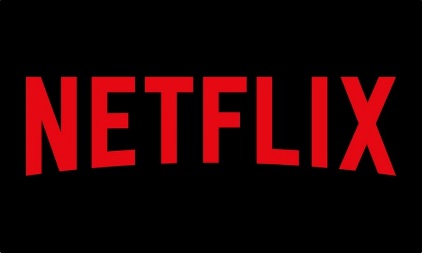 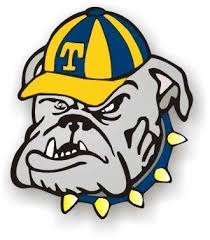 Culture and Cultural Identity
Now take a few moments to look at what your partner’s wrote down as their first associations and compare them to yours. 

Record one or two of those in your chart.

Let’s discuss: Why do you think your initial associations were different from other members of your group?

Be prepared to share!
Culture and Cultural Identity
Cultural identity is the identity or feeling of belonging to a group.
A person's cultural identity comes from the way they take certain aspects of each of the cultures they belong to and use them to shape and define who they are.
For some people, culture is more about the families you create rather than your birth heritage. This could mean a local club, community group, school group, or sports team.
There are many things that make up our culture or cultural identity.
Culture and Cultural Identity
In the table on your worksheet, write five items you could bring to class tomorrow that would express something about your cultural identity. 

In the second column, write a description of what each item represents to you and your cultural connection (e.g., heritage, values, practices, experiences).

Be prepared to share!
Culture and Cultural Identity
For homework, you will choose one of the five items from your list as the focus of a brief essay of NO LESS THAN THREE PARAGRAPHS that explains the object to an audience that is unfamiliar with what it is, how it is used, and how it connects to your culture (and personally to you). Be sure to:
Describe the object clearly using vivid and concrete language.
Explain how the object connects to your culture.
Explain the significance of the object to you.
Use the table at the bottom of your worksheet to help you prepare for your homework assignment.
Homework
In Google Classroom, I have placed a document for you to use in writing your short, THREE PARAGRAPH essay.
This document is already set up in MLA Format
1 inch margins
Times New Roman font, size 12
A header that should contain your last name and a page number
Proper naming/titling format at the top left of your document
A title, centered on the page
Any thing you see in red should be replaced with YOUR INFORMATION!
I have included the instructions for this essay at the BOTTOM of that document. When you are finished writing, DELETE THOSE INSTRUCTIONS from the document before you submit it.
Homework
Continue working on your GLOSSARY of Academic Vocabulary and Literary Terms!


Your THREE PARAGRAPH Cultural Identity essays will be
DUE BY FRIDAY @ 7:00 a.m.

(You will have time tomorrow in class to work on it)
Exit Ticket
8/28/18
Which one of your five items do you plan to write about?
Why did you choose that item over the others you thought of?
What is it about that particular item that is meaningful to you and represents your cultural identity?
Start-Up - Discussion
8/29/18
In your triads, discuss the following:
One of the goals of this unit is “to develop speaking and listening skills to communicate effectively” in collegial discussions.

What do you think are some things that are necessary in order for communication to be effective? What do we need to have or do in order to keep the “lines of communication” open between ourselves and others?

Be prepared to share!
Start-Up - Writing
8/29/18
Now write about the following:

What do you think are some things that are necessary in order for communication to be effective? What do we need to have or do in order to keep the “lines of communication” open between ourselves and others?
Cultural Identity Essays
Today, I am giving you a gift…

TIME!

Do not waste it! Work on your THREE PARAGRAPH Cultural Identity Essays!

Remember, they are DUE BY FRIDAY @ 7:00 a.m.
Cultural Identity Essays
Describe the object clearly using vivid and concrete language.
Explain how the object connects to your culture.
Explain the significance of the object to you.
Homework
Continue working on your GLOSSARY of Academic Vocabulary and Literary Terms!

Your THREE PARAGRAPH Cultural Identity essays will be
DUE BY FRIDAY @ 7:00 a.m.
Exit Ticket
8/29/18
What are some obstacles that get in the way of effective communication? 
How can we remove some of the barriers identified?
8/30/18
NO
START-UP
TODAY
“What Is Cultural Identity?”
Today, for the first time, you will be reading in class. There are a few different ways we will read in this room.	
Independent Reading: You are assigned a text to read. You read it silently.
Group Reading: You are assigned a text to read. In your triads, you take turns reading the document, paragraph by paragraph. EVERYONE must take a turn reading.
Whole Class Reading: You are assigned a text to read. We read the text together as a class. This could mean: I am reading and you are following along, we are listening to an audiobook version of the text and you are following along, or we are taking turns reading (like a small group read).
“What Is Cultural Identity?”
Today, you will be reading an article entitled, “What Is Cultural Identity?”
We will be doing this as an INDEPENDENT READ.
As you are reading:
HIGHLIGHT or UNDERLINE any information that helps you define the concept of cultural identity.
Circle unknown words and phrases. Try to determine the meaning of the words by using context clues, word parts, or a dictionary.
When You Finish Reading…
Go to Google Classroom.
At the top of your page, you will find an assignment titled, “What Is Cultural Identity – Questions.”
There are SEVEN  questions for you to answer.
All answers MUST be in COMPLETE SENTENCES.
If you are using ANY INFORMATION from the text to answer the questions, YOU MUST CITE PARENTHETICALLY. 
Example: (Pacheco para 4)
ANY QUESTIONS NOT COMPLETED BY THE END OF THE PERIOD ARE HOMEWORK.
HOMEWORK
Continue working on your GLOSSARY of Academic Vocabulary and Literary Terms!

Continue working on your THREE PARAGRAPH Cultural Identity essay. These are DUE BY 7:00 a.m. tomorrow.

“What Is Cultural Identity?” Questions are
  ALSO DUE TOMORROW by the time you come
  to class!
8/30/18
NO
EXIT TICKET
TODAY
Start-Up - Discussion
8/31/18
In your triads, discuss the following:

Based on the article you read yesterday, what do you think they meant by our own culture being “invisible?”
Do you agree or disagree? Why?

Be prepared to share!
Start-Up - Writing
8/31/18
Now write about the following:

Based on the article you read yesterday, what do you think they meant by our own culture being “invisible?”
Do you agree or disagree? Why?
“Ethnic Hash”
There are a few different ways we will read in this room.	
Independent Reading: You are assigned a text to read. You read it silently.
Group Reading: You are assigned a text to read. In your triads, you take turns reading the document, paragraph by paragraph. EVERYONE must take a turn reading.
Whole Class Reading: You are assigned a text to read. We read the text together as a class. This could mean: I am reading and you are following along, we are listening to an audiobook version of the text and you are following along, or we are taking turns reading (like a small group read).
“Ethnic Hash”
Today, you will be reading an article entitled, “Ethnic Hash.”
We will be doing this as an SMALL GROUP READ.
As you are reading:
Listen carefully and follow along
HIGHLIGHT or UNDERLINE any information that helps you define the concept of cultural identity.
Circle unknown words and phrases. Try to determine the meaning of the words by using context clues, word parts, or a dictionary.
Think about ways that this article and the one from yesterday are similar/different in content and style.
When You Finish Reading…
Go to Google Classroom.
At the top of your page, you will find an assignment titled, “Ethnic Hash – Questions.”
There are FIVE questions for you to answer.
All answers MUST be in COMPLETE SENTENCES.
If you are using ANY INFORMATION from the text to answer the questions, YOU MUST CITE PARENTHETICALLY.
ANY QUESTIONS NOT COMPLETED BY THE END OF THE PERIOD ARE HOMEWORK.
HOMEWORK
“What Is Cultural Identity?” Questions are
  DUE TUESDAY by the time you come
  to class!
Exit Ticket
8/31/18
What are some differences in the way the two articles you read this week were written?
Which one seemed more formal? Less formal?
Does the author’s “voice” have an effect on the reader? How?
Start-Up - Discussion
9/4/18
In your triads, discuss the following:

What do you think the author of Friday’s article meant when she said that, “Everyone I know has at least three different kinds of cheese in their fondue.”

What are some of the different elements that make up your “cultural fondue?”

Be prepared to share!
Article vs. Article
Last week, we read two very different articles which both dealt with the concept of culture and cultural identity.
Today, your job will be to compare and contrast those two articles.
To do this, we will be using a graphic organizer that helps to distinguish similarities and differences between two things.
It is called a “Cannon Comparison Chart.”
Cannon Comparison Chart
Have you ever seen a Venn Diagram?







They are great in theory but not so great to actually use.
Cannon Comparison Chart
The CCC serves the same purpose but is much easier to create and to work with.
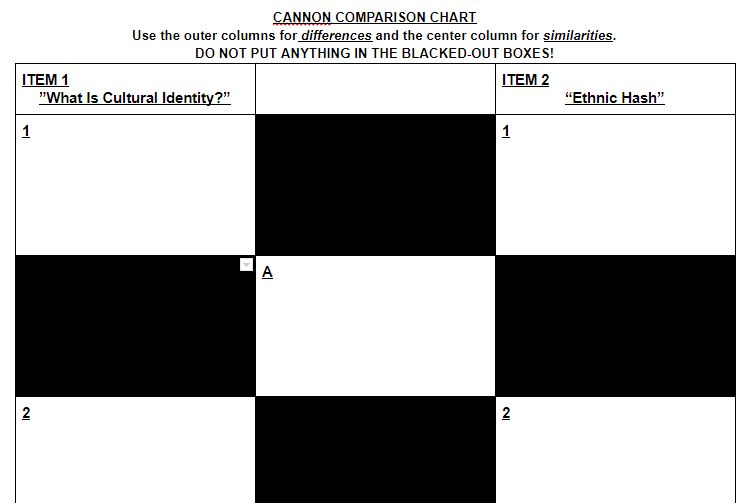 S
I
M
I
L
A
R
I
T
I
E
S
D
I
F
F
E
R
E
N
C
E
S
Article vs. Article
Each group has a printed Cannon Comparison Chart to work with.
You will work together with your triad to come up with THREE ways that these two articles different and THREE ways they are the same.
As you find these similarities and differences, record them in the chart for your group.
Article vs. Article
FOCUS on similarities and differences in CONTENT!
What does each text say about cultural identity? 

You may only include ONE similarity and ONE difference that are focused on style/voice.
How does each text convey that message?
Article vs. Article
Once your triad has finished its collaborative work, you will move to your individual CCCs in Google Classroom.
You will complete your chart using the ideas generated by your triad.
You do NOT have to come up with all new similarities and differences here…use the ones your group came up with to complete your chart.
Article vs. Article
The FINAL step is to take what you have recorded in your chart and convert it into a COMPLETE PARAGRAPH that identifies the similarities and differences between the two articles.
You will write this paragraph in the box at the bottom of your CCC document in Google Classroom.
Your paragraph should:
Clearly identify similarities IN CONTENT between the two articles.
Clearly identify differences IN CONTENT between the two articles.
END with a statement of OPINION about which article you preferred reading and why.
HOMEWORK
Your individual Cannon Comparison Charts and paragraphs will be
DUE FRIDAY!
THE REST OF THIS WEEK…
We will be taking a break from our regularly scheduled unit on cultural identity.
We need to spend some time taking the DISTRICT FORMATIVE ASSESSMENT.
This is a pre-test designed by the district to determine where you are currently with regard to the core standards for this class.
This assessment WILL show up as a grade in Aeries, BUT I get to decide how much it is worth.
I strongly encourage you to do your BEST on this test, so that we can get an accurate measure of your growth when you take the post-test at the end of the year.
THE REST OF THIS WEEK…
Some of you will need more time to complete this assessment than others.
You will have as much time as you need over the next three days.
For those who finish earlier, you have four options:
Work on missing/make-up work for this class.
Work on an extra credit assignment for this class.
Work on assignments for other classes.
Bring/borrow a book and read silently.
9/4/18
NO
EXIT TICKET
TODAY
9/5/18
NO
START-UP
TODAY
THE REST OF THIS WEEK…
You will begin the District Formative Assessment.

Some of you will need more time to complete this assessment than others.

You will have as much time as you need over the next three days.
District Formative Assessment
Logon to Clever
2. Go to Schoolcity
Click on the “Take Assessments” flip card
Click on the name of the test
Enter the PIN
If you finish…
For those who finish earlier, you have four options:
Work on missing/make-up work for this class.
Work on an extra credit assignment for this class.
Work on assignments for other classes.
Bring/borrow a book and read silently.
9/5/18
NO
EXIT TICKET
TODAY
9/6/18
NO
START-UP
TODAY
THE REST OF THIS WEEK…
You will begin the District Formative Assessment.

Some of you will need more time to complete this assessment than others.

You will have as much time as you need over the next three days.
District Formative Assessment
Logon to Clever
2. Go to Schoolcity
Click on the “Take Assessments” flip card
Click on the name of the test
Enter the PIN
If you finish…
For those who finish earlier, you have four options:
Work on missing/make-up work for this class.
Work on an extra credit assignment for this class.
Work on assignments for other classes.
Bring/borrow a book and read silently.
9/6/18
NO
EXIT TICKET
TODAY
9/7/18
NO
START-UP
TODAY
THE REST OF THIS WEEK…
You will begin the District Formative Assessment.

Some of you will need more time to complete this assessment than others.

You will have as much time as you need over the next three days.
District Formative Assessment
Logon to Clever
2. Go to Schoolcity
Click on the “Take Assessments” flip card
Click on the name of the test
Enter the PIN
If you finish…
For those who finish earlier, you have four options:
Work on missing/make-up work for this class.
Work on an extra credit assignment for this class.
Work on assignments for other classes.
Bring/borrow a book and read silently.
9/7/18
NO
EXIT TICKET
TODAY
Start-Up - Discussion
9/10/18
In your triads, discuss the following:

Do you think that differences in culture can cause conflict between individuals?
How? Give at least one example.

How can we overcome those conflicts?

Be prepared to share!
Start-Up - Writing
9/10/18
Now write about the following:

Do you think that differences in culture can cause conflict between individuals?
How? Give at least one example.

How can we overcome those conflicts?
“Two Kinds”
Today we will begin reading a selection titled “Two Kinds” by Amy Tan.
Amy Tan was born in California in 1952, several years after her parents left their native China.
Tan experienced difficulty early in life resulting from the untimely deaths of her father and brother, a rebellious adolescence, and the expectations of others.
She has written numerous award-winning novels, including her most famous The Joy Luck Club, from which “Two Kinds” is an excerpt.
“Two Kinds”
We will be reading this as a WHOLE CLASS READ, using the audio version of the selection.
You will be listening and following along on the document in Google Classroom.
As you read, look for evidence of conflict. Mark the text for the reasons for the conflict and how it is resolved.
Highlight reasons for conflict in RED.
Highlight resolutions of conflict in GREEN.
“Two Kinds”
In Google Classroom, there is an assignment titled, “Questions – “Two Kinds.”
You should be able to answer questions 1-4 based on what we read today.
Any questions you do not finish during class will be…
HOMEWORK
Complete questions 1-4
In
“Questions for ‘Two Kinds’ ”
In Google Classroom.

DO NOT TURN THIS IN! 
WE WILL COMPLETE THE READING TOMORROW!
Exit Ticket
9/10/18
When Auntie Lindo is “complaining” about Waverly’s trophies, what is she actually doing?

How does this create conflict between her and Jing Mei’s mother?

How does it also add to the conflict between Jing Mei and her mother?
Start-Up - Discussion
9/11/18
In your triads, discuss the following:

What is one example of conflict that you found in the first section of reading yesterday?
Who was involved in that conflict?
Was it resolved? If so, how?

Be prepared to share!
Start-Up - Writing
9/11/18
Now write about the following:

What is one example of conflict that you found in the first section of reading yesterday?
Who was involved in that conflict?
Was it resolved? If so, how?
“Two Kinds”
Today we will finish reading “Two Kinds” by Amy Tan.
We will be reading this as a WHOLE CLASS READ, using the audio version of the selection.
You will be listening and following along on the document in Google Classroom.
As you read, look for evidence of conflict. Mark the text for the reasons for the conflict and how it is resolved.
Highlight reasons for conflict in RED.
Highlight resolutions of conflict in GREEN.
“Two Kinds”
In Google Classroom, there is an assignment titled, “Questions – “Two Kinds.”
You should be able to answer questions 5-9 based on what we read today.
Any questions you do not finish during class will be…
HOMEWORK
Complete questions 5-9
In
“Questions for ‘Two Kinds’ ”
In Google Classroom.

ALL 9 QUESTIONS ARE
DUE TOMORROW!
Exit Ticket
9/11/18
What do you think was the significance in Jing Mei realizing that the two songs were actually two halves of the same song?
What do you think was the point that Amy Tan was trying to make by ending the story this way?
Start-Up - Discussion
9/12/18
In your triads, discuss the following:

Have you ever read a book and then seen a movie based on it?
What were some differences between the book and the movie?
Which did you prefer? Why?

Be prepared to share!
Start-Up - Writing
9/12/18
Now write about the following:

Have you ever read a book and then seen a movie based on it?
What were some differences between the book and the movie?
Which did you prefer? Why?
Unit Objectives
Write informative/explanatory texts to examine and convey complex ideas, concepts, and information clearly and accurately through the effective selection, organization, and analysis of content.
CCSS.ELA-LITERACY.W.9-10.2

Cite strong and thorough textual evidence to support analysis of what the text says explicitly as well as inferences drawn from the text.
CCSS.ELA-LITERACY.RL.9-10.1
CCSS.ELA-LITERACY.RI.9-10.1
Today’s Objectives
By the end of the lesson, students should be able to analyze the video scene based on Amy Tan's "Two Kinds" and compare and contrast that with the text of "Two Kinds" which we read on 9/10 and 9/11. 
They will look specifically for differences in content but also for differences in impact/effectiveness of the different mediums.

CCSS.ELA-LITERACY.RL.9-10.7
Today’s Objectives
Students should be able to produce a complete, clear, and coherent paragraph comparing the content and effectiveness of the written text with that of the video clip. 

CCSS.ELA-LITERACY.W.9-10.4
Story vs. Video
Today we will begin by watching a short video from the movie, “The Joy Luck Club,” which is based on Amy Tan’s novel.

When we are finished, you will be completing a comparison and contrast of the video clip and the excerpt, “Two Kinds,” we read this week.
Let’s start with the video!
Cannon Comparison Chart
Once again, you will be using a Cannon Comparison Chart to compare.
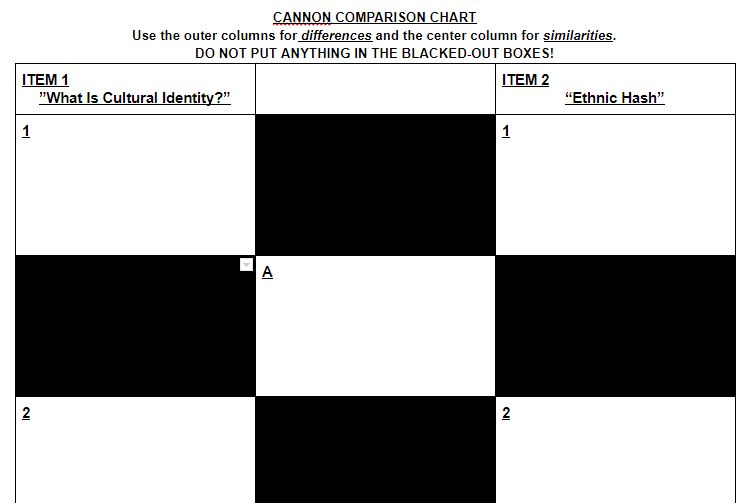 S
I
M
I
L
A
R
I
T
I
E
S
D
I
F
F
E
R
E
N
C
E
S
Story vs. Video
Each group has a printed Cannon Comparison Chart to work with.
You will work together with your triad to come up with THREE ways that the story and the video are different and THREE ways they are the same.
As you find these similarities and differences, record them in the chart for your group.
Story vs. Video
Once your triad has finished its collaborative work, you will move to your individual CCCs in Google Classroom.
You will complete your chart using the ideas generated by your triad.
You do NOT have to come up with all new similarities and differences here…use the ones your group came up with to complete your chart.
Story vs. Video
The FINAL step is to take what you have recorded in your chart and convert it into a COMPLETE PARAGRAPH that identifies the similarities and differences between the two articles.
You will write this paragraph in the box at the bottom of your CCC document in Google Classroom.
Your paragraph should:
Clearly identify similarities between the story and the video.
Clearly identify differences between the story and the video.
END with a statement of OPINION about which one more effectively showed the conflicts in cultural identity.
HOMEWORK
Complete your 
Cannon Comparison Chart
And paragraphs
For “Two Kinds” and the video
In Google Classroom.

THESE CHARTS AND PARAGRAPHS 
ARE
DUE TOMORROW!
Exit Ticket
9/12/18
Which do you think was a better representation of Amy Tan’s cultural identity, the story or the video?
Why?
What makes one more impactful than the other?
Start-Up - Discussion
9/13/18
In your triads, discuss the following:
Look at the following self-portrait painted by Frida Kahlo, titled “Self-Portrait on the Borderline Between Mexico and the United States.”
She stated that it was inspired by the tension between living in one world and longing to be in another.



Be prepared to share!
Start-Up - Discussion
9/13/18
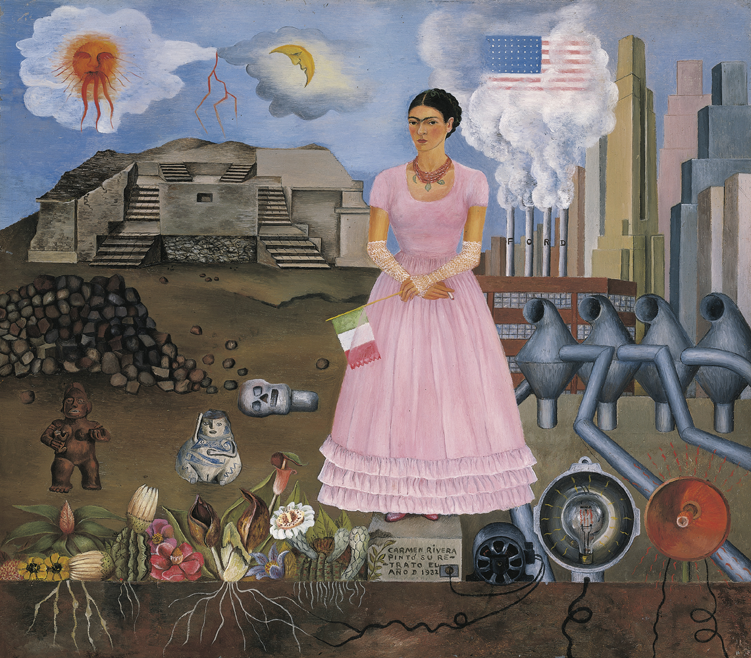 What do you notice
in this picture?
What stands out?
How is this painting
a representation of
the artist being
“torn” between 
cultures?
Start-Up - Writing
9/13/18
Now write about the following:

What do you notice in this picture?
What stands out?
How is this painting a representation of the artist being “torn” between 
cultures?
Frida Kahlo
We will be reading a selection from a biography of Frida Kahlo today.
Be fore we do, let’s watch a short video about her life and her art…

The Life and Times of Frida Kahlo | PBS America
“From Frida, a Biography of Frida Kahlo”
Today we will be reading an excerpt from a biography of Frida Kahlo by Hayden Herrera
You will be reading this as a SMALL GROUP READ.
As you read a brief introductory excerpt from Hayden Herrera’s biography, “Frida, a Biography of Frida Kahlo,” highlight or underline the details emphasized that help you understand Kahlo’s life, art, and cultural identity.
Circle unknown words and phrases. Try to determine the meaning of the words by using context clues, word parts, or a dictionary.
“From Frida, a Biography of Frida Kahlo”
In Google Classroom, there is an assignment titled, “Questions – “Frida.”
You should be able to answer all 6 questions based on what we read today.
Any questions you do not finish during class will be…
HOMEWORK
Complete questions in
“Questions for ‘Frida’ ”
In Google Classroom.

QUESTIONS ARE
DUE SUBMITTED BY TOMORROW WHEN YOU COME TO CLASS!
Exit Ticket
9/13/18
What were some things that made Frida Kahlo unique?

How was she an example of the idea that we can each choose what we keep as part of our personal cultural identity?
Start-Up - Discussion
9/14/18
In your triads, discuss the following:
Have you ever been somewhere where you felt like you didn’t fit in or belong?
If so, how did that make you feel?
If not, imagine how you would feel in that situation?
What do you think causes us to feel that way?

Be prepared to share!
Start-Up - Writing
9/14/18
Now write about the following:

Have you ever been somewhere where you felt like you didn’t fit in or belong?
If so, how did that make you feel?
If not, imagine how you would feel in that situation?
What do you think causes us to feel that way?
“Legal Alien”
Today we will be reading a poem titled “Legal Alien,” by Pat Mora.
Pat Mora is a poet, writer, and social activist whose works explore issues of heritage and social inequality.
You have learned that voice is the distinctive use of a writer’s language, achieved in part through diction and syntax, to convey persona or personality. 
The term voice is also used to express cultural identity. 
As you read the poem examine the voice used in the text. How is she expressing her cultural identity through this poem?
Circle unknown words and phrases. Try to determine the meaning of the words by using context clues, word parts, or a dictionary.
“From Frida, a Biography of Frida Kahlo”
In Google Classroom, there is an assignment titled, “Questions – ‘Legal Alien.’ ”
You should be able to answer all 4 questions based on what we read today.
Any questions you do not finish during class will be…
HOMEWORK
Complete questions in
“Questions for ‘Legal Alien’ ”
In Google Classroom.

QUESTIONS ARE
DUE SUBMITTED BY MONDAY WHEN YOU COME TO CLASS!
Exit Ticket
9/14/18
In this poem, Mora uses something called juxtaposition; placing two things side by side to emphasize their differences.

Choose one example of juxtaposition from the poem and discuss how having these two things together in the poem emphasizes their differences.
Start-Up - Discussion
9/17/18
In your triads, discuss the following:
Which would you say usually “speaks” to you more: poetry or art?
Why do you think that is?
Which did you get more out of: the painting by Frida Kahlo or the poem by Pat Mora?
Why?

Be prepared to share!
Start-Up - Writing
9/17/18
Now write about the following:

Which would you say usually “speaks” to you more: poetry or art?
Why do you think that is?
Which did you get more out of: the painting by Frida Kahlo or the poem by Pat Mora?
Why?
Art or Poetry
Last week you were exposed to both art and poetry that focus on the same thing, cultural identity.

Today you will choose one of two assignments to complete: one artistic and one poetic.

You will be responsible for completing one of these two assignments.

These are due tomorrow!
Art or Poetry
Artistic Prompt: What would a self-portrait say about your perspective on your own cultural identity? Create an artistic work that portrays aspects of this identity.
Consider techniques and specific images you can use as evidence to depict and/or symbolize potential conflicts that arise when various aspects of your culture collide. Because artwork, like literature, speaks to an audience, keep in mind the message you want your audience to “read” as they view your work.
Creative Writing Prompt: Write a poem emulating the style of Pat Mora and exploring your perspective on a key component of your cultural identity. Be sure to:
Focus on a specific culturally based conflict, which may be internal, external, or both.
Structure the poem to use juxtaposition for effect at least once.
Use diction, syntax, and imagery to present your own voice.
HOMEWORK
Your artistic or creative writing assignments are
DUE TOMORROW WHEN YOU COME TO CLASS!
Exit Ticket
9/17/18
Which assignment did you choose: art or poetry?
What were your reasons for making that choice?
Start-Up - Discussion
9/18/18
In your triads, discuss the following:

Have you ever been the “new kid” in school or in another group setting?
How did you feel when you first entered that new setting?
If you haven’t been in that situation, how do you think someone new might feel in that situation?

Be prepared to share!
Start-Up - Writing
9/18/18
Now write about the following:

Have you ever been the “new kid” in school or in another group setting?
How did you feel when you first entered that new setting? What 
If you haven’t been in that situation, how do you think someone new might feel in that situation?
“By Any Other Name”
Today we will begin reading “By Any Other Name” by Santha Rama Rau.
We will be reading this as a WHOLE CLASS READ, using the audio version of the selection.
You will be listening and following along on the document in Google Classroom.
As you read the memoir “By Any Other Name” by Santha Rama Rau… 
Mark the text for cultural elements that reveal a sense of the narrator’s cultural identity.
Circle unknown words and phrases. Try to determine the meaning of the words by using context clues, word parts, or a dictionary.
“By Any Other Name”
In Google Classroom, there is an assignment titled, “Questions – “By Any Other Name.”
You should be able to answer questions 1-4 based on what we read today.
Any questions you do not finish during class will be…
HOMEWORK
Finish Questions 1-4
For 
“By Any Other Name”
Exit Ticket
9/18/18
Do you think Premila was being truthful when she said sandwiches would be “simpler to handle?”
What do you think was the real reason she asked their mother to make them sandwiches the next day?
Start-Up - Discussion
9/19/18
In your triads, discuss the following:

What were some of the differences between Santha’s life before she started school and after?
How have we already seen cultural changes for her and her sister Premila?
Which ones were forced on them and which did they choose? Why?


Be prepared to share!
Start-Up - Writing
9/19/18
Now write about the following:

What were some of the differences between Santha’s life before she started school and after?
How have we already seen cultural changes for her and her sister Premila?
Which ones were forced on them and which did they choose? Why?
“By Any Other Name”
Today we will finish reading “By Any Other Name” by Santha Rama Rau.
We will be reading this as a WHOLE CLASS READ, using the audio version of the selection.
You will be listening and following along on the document in Google Classroom.
As you read the memoir “By Any Other Name” by Santha Rama Rau… 
Mark the text for cultural elements that reveal a sense of the narrator’s cultural identity.
Circle unknown words and phrases. Try to determine the meaning of the words by using context clues, word parts, or a dictionary.
“By Any Other Name”
In Google Classroom, there is an assignment titled, “Questions – “By Any Other Name.”
You should be able to answer questions 1-8 based on what we read today.
Any questions you do not finish during class will be…
HOMEWORK
Finish Questions 1-8
For 
“By Any Other Name”

DUE TOMORROW!!!
Exit Ticket
9/19/18
What did you think about the way the story ended?
How did the conflict between cultures get resolved?
Do you think this was the best solution for Premila and Santha? Why or why not?
Start-Up - Discussion
9/20/18
In your triads, discuss the following:

Have you ever felt that you were being judged based on your appearance or ethnicity?
Describe that situation to your triad.
How does being “prejudged” in that way make us feel?
Why do you think people make assumptions about others based on their appearance?


Be prepared to share!
Start-Up - Writing
9/20/18
Now write about the following:

Have you ever felt that you were being judged based on your appearance or ethnicity?
Describe that situation to your triad.
How does being “prejudged” in that way make us feel?
Why do you think people make assumptions about others based on their appearance?
“Multiculturalism Explained in One Word: HAPA”
Today we will begin reading “Multiculturalism Explained in One Word: HAPA,” an interview with Kristen Lee.
You will be reading this as a INDEPENDENT READ.
As you read the interview:
Look for anything that points to the AUTHOR’S CENTRAL IDEA OR THESIS. 
What is her purpose for writing?
What is the main point?
Mark the text to locate supporting information (well-chosen, relevant details that support the thesis).
Circle unknown words and phrases. Try to determine the meaning of the words by using context clues, word parts, or a dictionary.
“Multiculturalism Explained in One Word: HAPA”
When you are finished reading and annotating today, you will be completing an analysis of the interview/article using a method known as SOAPSTone.
SOAPSTone Analysis
Speaker
Occasion
Audience
Purpose
Subject
Tone
SOAPSTone Analysis
Who is the Speaker?
The voice that tells the story. We must decide whose voice is being heard. Regardless, students should determine how to find those attributes of the speaker that influence the perceived meaning of the piece.
What is the Occasion?
The time and the place of the piece; the context that prompted the writing. Writing does not occur in a vacuum. All writers are influenced by the larger occasion: an environment of ideas, attitudes, and emotions that swirl around a broad issue. Then there is the immediate occasion: an event or situation that catches the writer’s attention and triggers a response.
Who is the Audience?
The group of readers to whom this piece is directed. Students must determine who the audience is that the author intended to address. It may be one person or a specific group. This choice of audience affects how and why authors write a particular text.
SOAPSTone Analysis
What is the Purpose?
The reason behind the text. Students need to consider the purpose of the text in order to find the thesis or the argument and its logic. They should ask themselves, “What did the author want their audience to think or do as a result of reading the text?”
What is the Subject?
Students should be able to state the subject in a few words or phrases. This step helps them to focus on the author’s intended task throughout the writing process.
What is the Tone?
The attitude of the author. The spoken word can convey the speaker’s attitude and thus help impart meaning through tone of voice. With the written word, tone extends meaning beyond the literal, and students must learn to look for this tone in the author’s diction (choice of words), syntax (sentence construction), and imagery (metaphors, similes, and other types of figurative language). The ability to manage tone is one of the best indicators of a sophisticated writer.
HOMEWORK
Complete your SOAPSTone Analysis of the interview/article,
“Multiculturalism Explained in One Word: HAPA”

DUE FRIDAY!!!
Exit Ticket
9/20/18
How does Kristen Lee show the differences between the internal and external parts of her identity?
Give an example from the text that shows this contrast.
Start-Up - Discussion
9/21/18
In your triads, discuss the following:

We have read, over the last few weeks, several examples of authors writing about culture and cultural identity.
Of the articles/excerpts/interviews we have read, which one do you think made you think about your own cultural identity the most?
Why?
What was it about that selection of reading that you connected with?

Be prepared to share!
Start-Up - Writing
9/21/18
Now write about the following:

We have read, over the last few weeks, several examples of authors writing about culture and cultural identity.
Of the articles/excerpts/interviews we have read, which one do you think made you think about your own cultural identity the most?
Why?
What was it about that selection of reading that you connected with?
NEXT WEEK
Next week, you will be writing your own reflective essays in which you will attempt to explain your cultural identity.
I will expect you to include, in your essays, elements of BOTH your cultural heritage AND your cultural inheritance.
The part of your cultural identity that comes from your family (ethnicity, religion, etc.)
The part of your cultural identity that you have chosen to make part of who you are.
Let’s take a moment to look at what I will be looking for in those essays.
NEXT WEEK
Exemplary
The essay
has a clear and strongly maintained central idea (e.g., internal/external conflict or central metaphor/concept) to focus the essay
uses a range of well-chosen, relevant, and sufficient evidence to create a vivid sense of personal cultural identity.
The writer
uses an effective organizational strategy that creates clarity and cohesion
introduces ideas smoothly, links them logically, and provides a satisfying conclusion
uses appropriate and varied transitions.
The writer
uses precise language and appropriate vocabulary to create a distinctive tone or voice
uses parallel structure and various types of phrases to convey meaning or add variety and interest
demonstrates strong command of conventions of grammar, usage, capitalization, punctuation, and spelling.
TODAY’S JOB
Today, you will have in-class time to complete your SOAPSTone analysis.
When you have completed that, you need to finish the questions for the interview.
If you are finished with both of those assignments, you may work on other missing work for this class or other classes.
NO HOMEWORK
Complete your SOAPSTone Analysis of the interview/article,
“Multiculturalism Explained in One Word: HAPA”
AND
The four questions in Google classroom based on the interview.
They are due by the end of this period

TODAY!!!
Exit Ticket
9/21/18
Do you know what you are going to include in your essay? What are some of the things that you might include?
Why are those things an important part of describing your cultural identity?